Презентация к уроку    по предмету технологияТема урока:«Подготовка деталей кроя передника к обработке»
План работы по изготовлению фартука
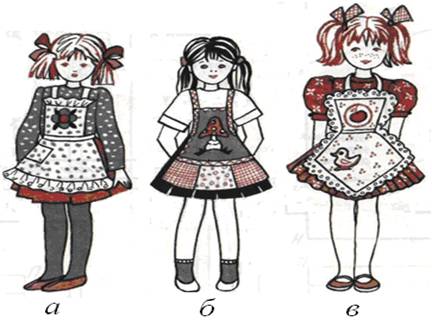 ?
4. Раскрой
      деталей
      изделия
Какие этапы по плану мы уже проделали?
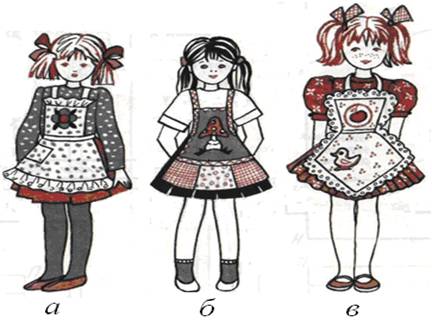 Снятие мерок
1
Построение чертежа
2
Подготовка выкройки  к
раскрою
3
4
Раскрой деталей изделия
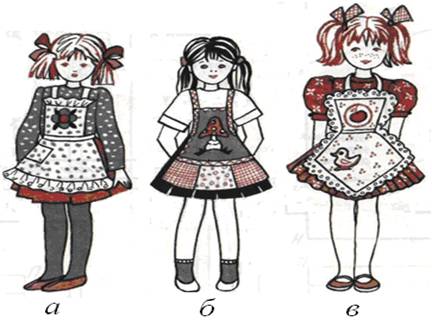 Какой этап нам надо изучить и проделать?
Подготовка деталей кроя 
к обработке.
Какая будет тема нашего 
урока?
«Подготовка деталей кроя передника к обработке».
Копировальный шов (силки) -  используют для точного переноса контурных линий и контрольных знаков с одной стороны детали на другую, симметричную ей. Детали складывают лицевыми сторонами внутрь и по намеченным линиям мягкими хлопчатобумажными нитками прокладывают сметочные стежки на расстоянии друг от друга 0,3—1 см; нить при этом не затягивают с тем, чтобы она образовала петли высотой 1—1,5 см в зависимости от толщины ткани.
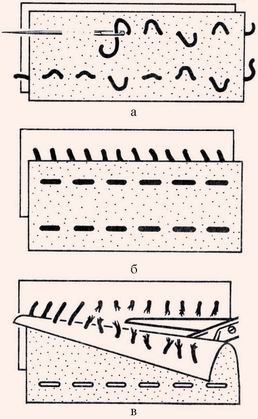 Затем детали раздвигают.
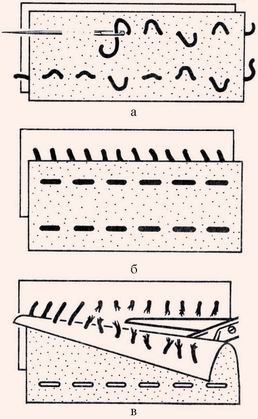 Натянувшиеся нитки разрезают.
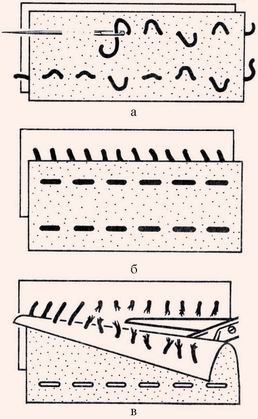 в работе
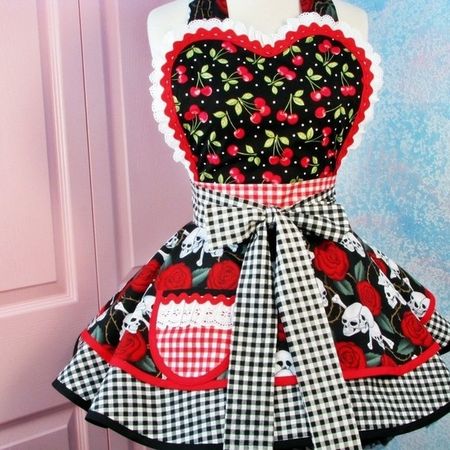 Успехов
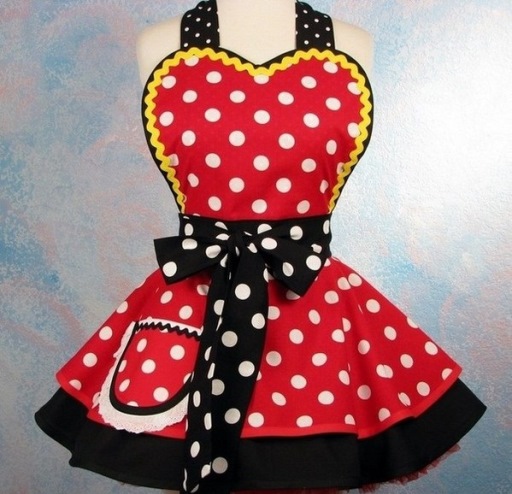